TRƯỜNG TIỂU HỌC CỰ KHỐI
CHÀO MỪNG THẦY CÔ VỀ DỰ GIỜ
LỚP 1
Bài 31
PHÉP TRỪ SỐ CÓ HAI CHỮ SỐ 
CHO SỐ CÓ MỘT CHỮ SỐ
Khám phá
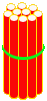 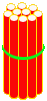 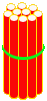 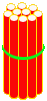 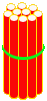 6
7
-
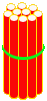 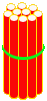 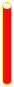 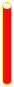 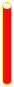 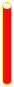 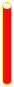 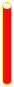 5
76 – 5 = ?
1
7
76
6 trừ 5 bằng 1, viết 1.
Hạ 7, viết 7.
-
5
1
7
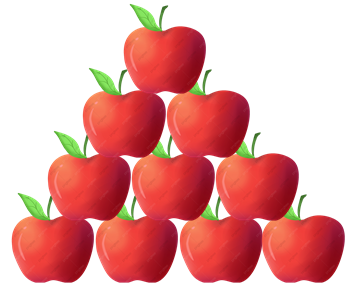 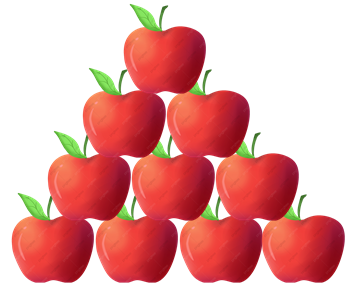 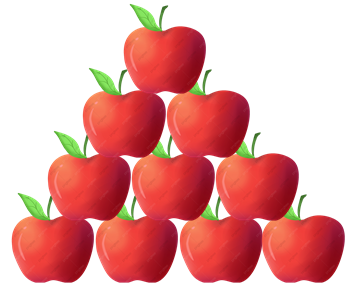 4
3
-
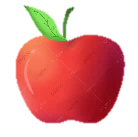 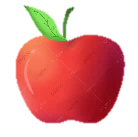 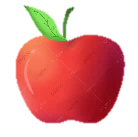 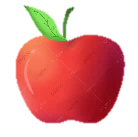 4
34 – 4 = ?
0
3
34
4 trừ 4 bằng 0, viết 4.
Hạ 3, viết 3.
-
4
0
3
Hoạt động
Bài 1: Tính:
93
78
19
35
66
-
-
-
-
-
3
5
4
2
1
90
73
15
33
65
Bài 2: Đặt tính rồi tính.
18 – 5
46 – 4
75 – 3
99 – 9
18
46
75
99
-
-
-
-
5
4
3
9
13
42
72
90
Bài 3: Tìm chỗ đỗ cho xe ô tô.
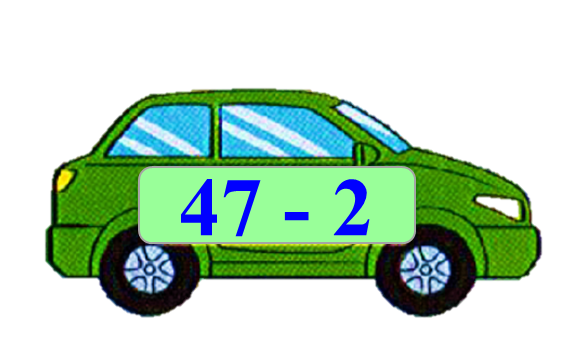 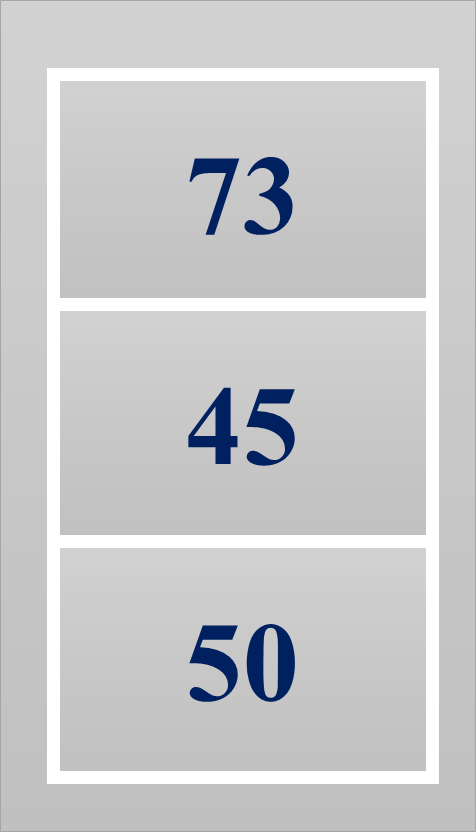 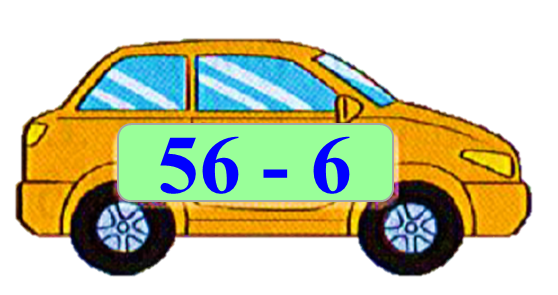 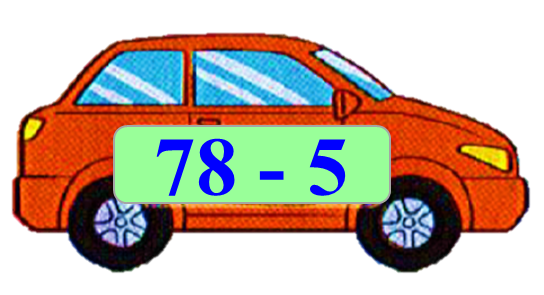 Bài 4: Một xe buýt chở 29 hành khách. Đến bến đỗ có 5 hành khách xuống xe. Hỏi trên xe buýt còn lại bao nhiêu hành khách?
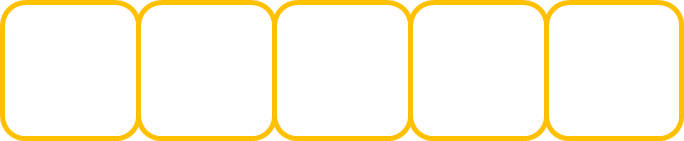 -
=
?
?
?
29
5
24
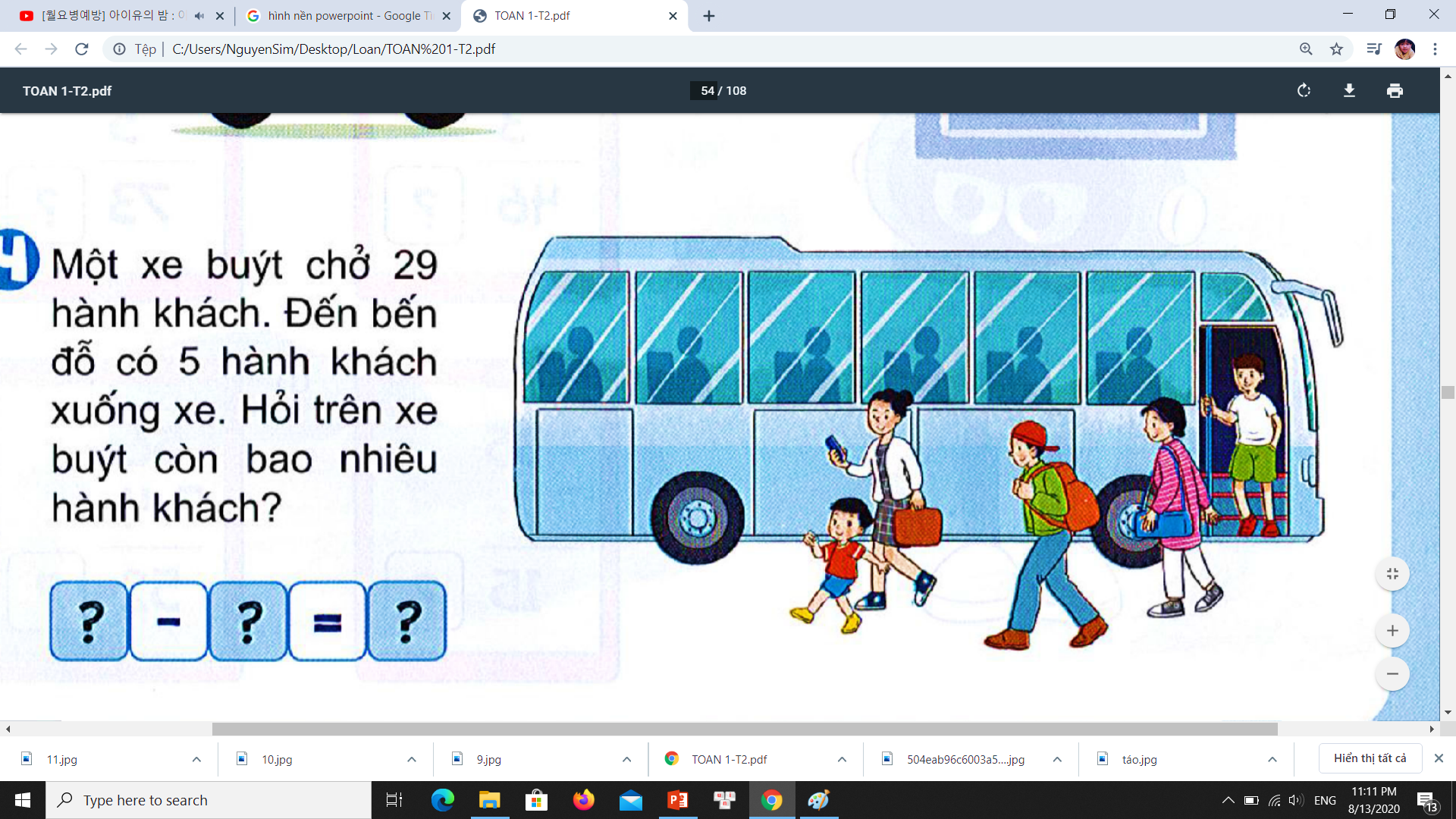 KÍNH CHÚC THẦY CÔ 
SỨC KHỎE - HẠNH PHÚC